Greener Smarter Better Cities- an EU perspective
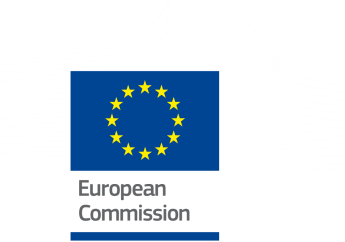 Colette Maloney
Head of Unit, Smart Cities and Sustainability
DG Communication Networks, Content and Technology
European Commission
ITU-EC Forum, Paris, 17 September 2012
1
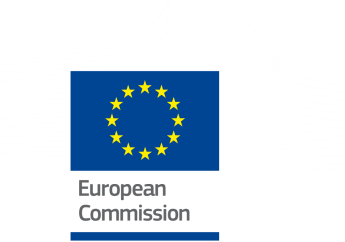 EU interest

 20:20:20 targets, esp Energy Efficiency

 potential gains in cities using technologies

 benefits of a joined-up approach 
interoperable systems 
common frameworks for data handling and measurement 
open and accessible data

accrue to cities, businesses and citizens

shared experiences, goals, indicators
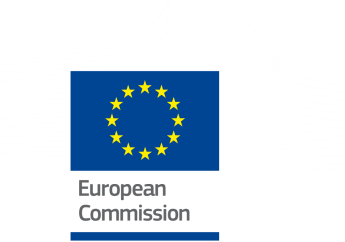 Smart Cities and Communities EIP
Commission Communication - 10 July 2012

drive innovation at intersection of energy, transport and digital technologies

equip cities to achieve sustainability goals

engage citizens in the process



scale-up
avoiding vendor lock-in
open, accessible data
comparable indicators
Challenges
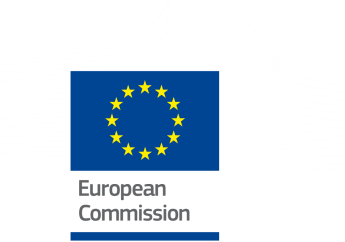 Implementation

- from 2014:  launch a set of "lighthouse projects" 

	 ... and a set of horizontal actions to foster cross-project cooperation

	- now:  High Level Group and Stakeholders Platform

	- by 2014:  deliver a Strategic Innovation Agenda  

Relevant Initiatives

- Green Digital Charter

- ITU-T methodologies for projects ( L.1430) and cities (L.1440)
 - EU to play leading role -
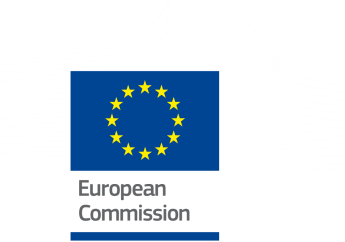 Importance of Standards
reliable data for policy-makers, industries, citizens about energy consumption / carbon emissions

enable comparative analyses: identification of common  inefficiencies, best practices and opportunities

useful basis for IT tools
Key Issues
- involving cities 
- assuring consistency, compatibility with existing efforts
-and .....
?
-
+
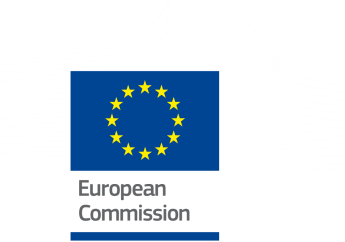 Towards a Common Methodology: An agreed measurement framework to define environmental KPIs for ICT’s impact is a precondition
The Issue
EC Approach
Application to Cities
Working with SDOs (ITU, ETSI, IEC, …)

Working with industry stakeholders
Cities’ infrastructures cover whole potential of smart green ICT use:
Buildings,
Energy grids
Water
Transport 
Logistics

Planning
Transformative solutions
+
ICT as enabler to contribute to energy, resource efficiency targets
Completing and expanding efforts to a common framework to capture ICT’s overall impact across environmental dimensions
-
Negative impact of ICT on the environment
To be able to compare and learn cities require own framework to measure ICT’s impact
How to measure the overall impact of ICT?
[Speaker Notes: bringing multi-environmental criteria dimension (water, air pollution, raw materials, electricity, fuel…)]